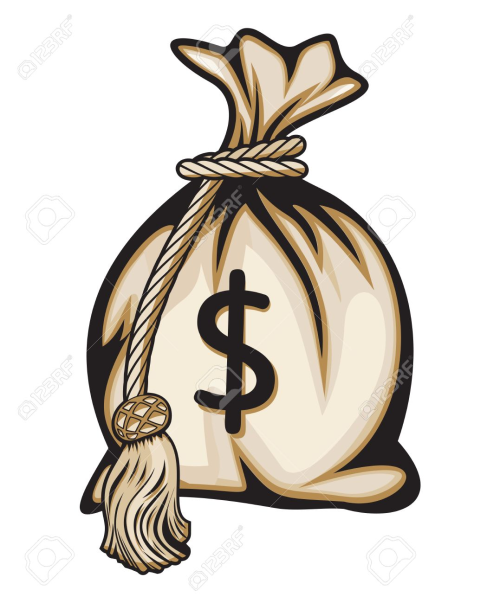 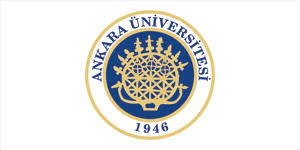 ÖZ GELİRLER
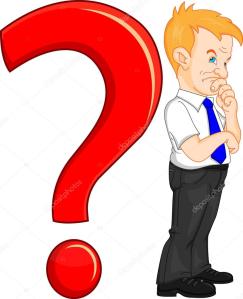 ÖZ GELİRLER NELER??
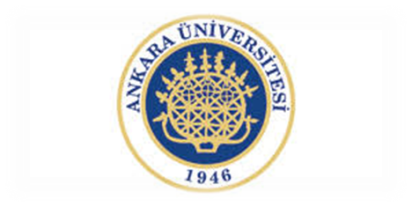 SIK KULLANDIĞIMIZ ÖZ GELİR KODLARI??
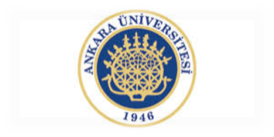 İkinci Öğretim			09.4.1.07	Fonksiyonel 
Tezsiz Yüksek Lisans 		09.4.1.09
Uzaktan Eğitim Gelirleri 		09.4.1.14
Yaz Okulu Gelirleri			09.4.1.08
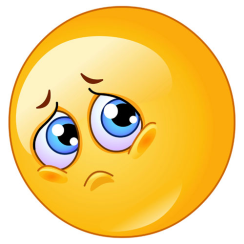 HANGİ SORUNLARI YAŞIYORUZ?
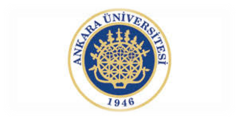 Mevzuattan Kaynaklanan:
1-Kurum öz gelir ödeneklerinin birim düzeyinde dağıtımının öz gelir gerçekleştikçe dağıtılamaması.		3 er aylık Serbest bırakma dönemlerinin harç tahsilatları ile uyumsuz olması.
2-Bütçelerin 01.4 tertibindeki geçici hizmet karşılığı yapılacak ödemelere ilişkin Bütçe Kanununda öngörülen ödenek eklenemez ibaresinin (öz gelir karşılığı öngörülen ödenekler hariç) şeklinde düzenlenmemesi.	Birimin kendi geliri olduğu halde, bahsi geçen kanun metni sebebi ile ekleme yapılamaması.
Diğer:
1- Başlangıç ödenekleri: Bütçe hazırlık çalışmaları esnasında birimlerden toplanan tahminler (bütçe tahminleri) çerçevesinde Maliye Bakanlığı tarafından belirlenen üst sınırlar itibari ile tarafımızca belirleniyor. 
Ne yaşıyoruz? Yeni bütçe yılı başlangıcında; ilgili birim bütçesinde «başlangıç ödeneği» kısmında görülen ödeneğin tamamının söz konusu birimin harcayabileceği toplam rakam olarak algılanması Başlangıç ödeneğinin gelir gerçekleşmesine göre serbest bırakılması gereği gerçeğinin atlanması.
Örnek: 
A Birimi Uzaktan Eğitim Faaliyeti yürüten bir birim olsun: 
Sene başındaki toplam başlangıç ödeneği: 100.000 TL
Şubat ve Eylül Dönemi (Bahar+Güz) toplam uzaktan eğitim harç tahsilatı: 50.000 TL
A birimi Söz konusu başlangıç ödeneğinin sadece 50.000 TL ‘lik kısmını hak etmiş dolayısı ile 50.000 lik kısmı serbest bırakılacak demektir.
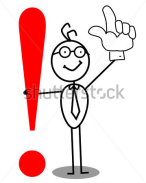 2-Yönetim Kurulu Kararı: Üniversitemizde yürütülen ön lisans, lisans ve yüksek lisans programlarında öğrenim gören öğrencilerden tahsil edilecek harç ücretlerinden ayrılacak paylara ilişkin alınan karar.
 (son karar tarihi: 07.09.2017 tarih ve 28729 sayı)
   
Ne yaşıyoruz? 

Kanuna (2547 sayılı Yüks.Öğr.) ve İlgili Mevzuatına göre;

   Tezsiz Yüksek Lisans Gelirlerinden 		%30 BAP Payı
   İkinci Öğretim Gelirlerinden		%10 SKS Payı
   Uzaktan Eğitim Gelirlerinden (son karara göre)	

Lisans Gelirlerinden : %45
Ön Lisans ve Yüksek Lisans Gelirlerinden: %25 ANKUZEM payı

ayırıyoruz.
Söz konusu paylar ve ayrıldığı programlar dolayısı ile;  ilgili birim tarafından kalan gelirin kısmen az olarak algılanması.
Örnek:
B birimi Tezsiz Yüksek Lisans Programı yürüten bir birim olsun.
Şubat ve Eylül dönemlerinde (Bahar+Güz) toplam 500 TL harç geliri elde etmiş olsun.
Elde ettiği gelirin %30’ u BAP a ayrılmak üzere kendisinden ayrılacak 		500*30/100=150
Geriye : 500-150=350 TL’ si kalacak 
350 TL ise; ilgili mevzuatına göre;  personel ve mal ve hizmet alımlarında kullanılmak üzere kendisinin hak ettiği ödenek  olacak. Burada hemen hatırlayalım:

İşte hak ettiği bu 350 TL; yeni bütçe yılı başlangıcında belirlenen başlangıç ödeneğinden (örneğin 1000 liradan)  serbest bırakılarak tarafımızca söz konusu B birimine kullandırılacak.
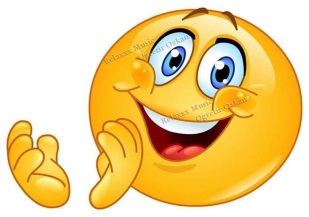 Dinlediğiniz için teşekkürler…


Esra ERBEK
Strateji Geliştirme Daire Başkanlığı
Mali Hizmetler Uzmanı